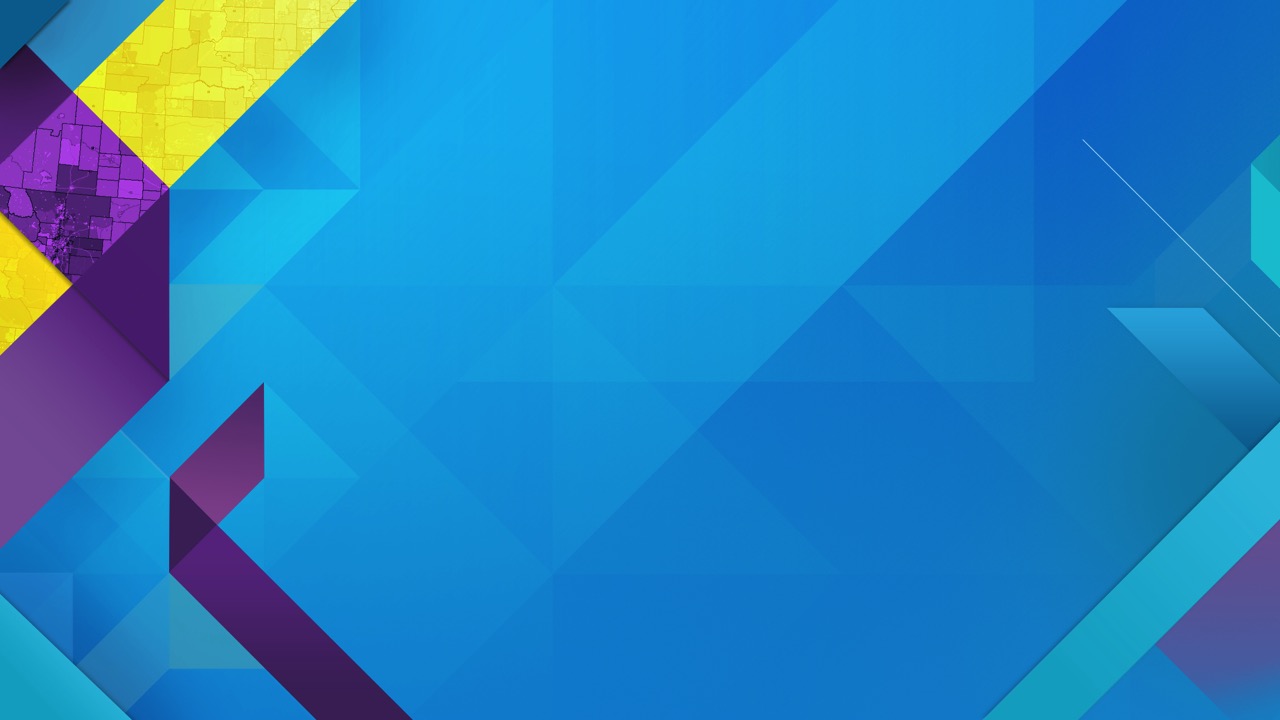 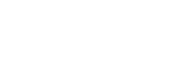 ArcGIS API for JavaScript An Introduction
Kelly Hutchins
Heather Gonzago
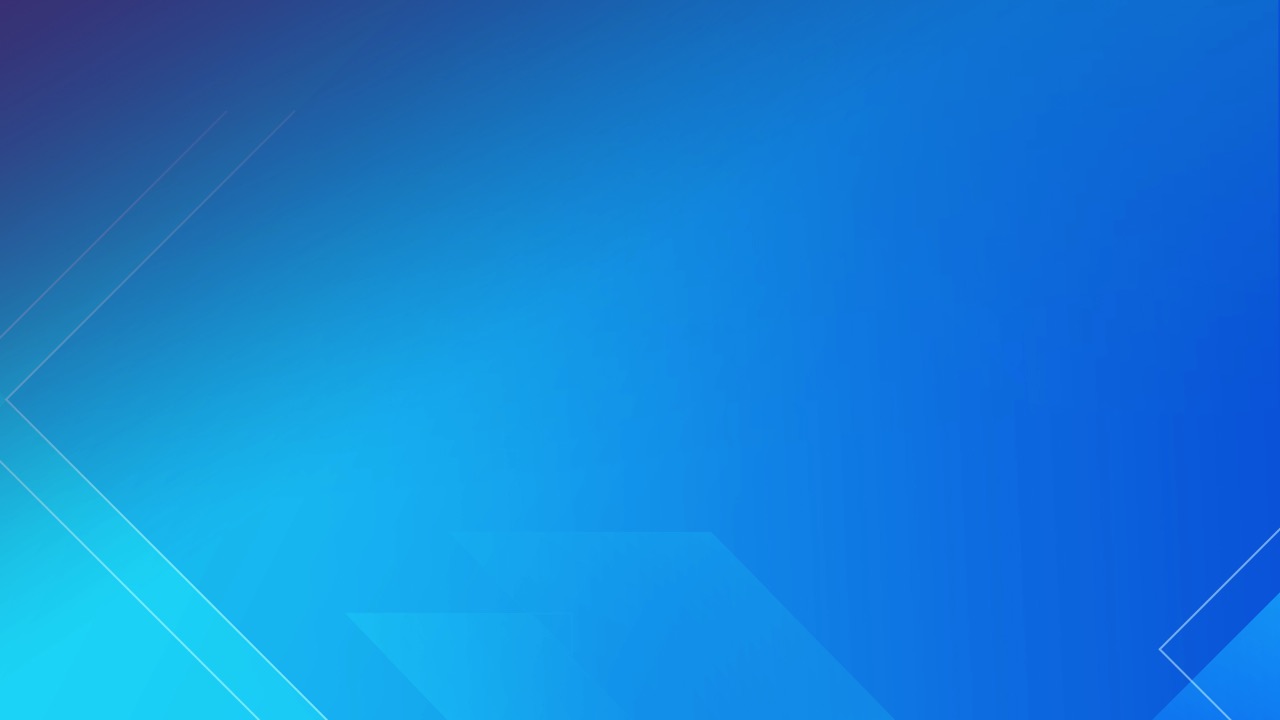 Why
Interactive maps
Widgets
Analysis
Lots of samples
ArcGIS API for JavaScript: An Introduction
Learn about the API
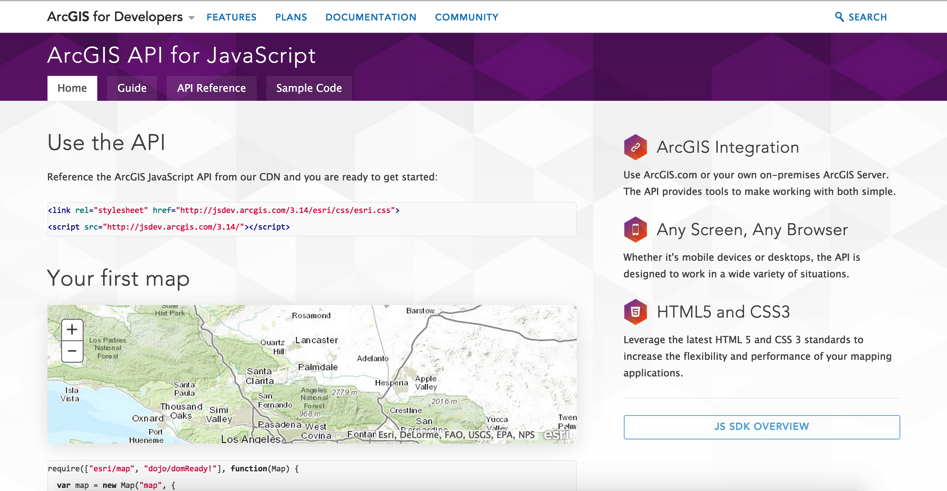 ArcGIS API for JavaScript: An Introduction
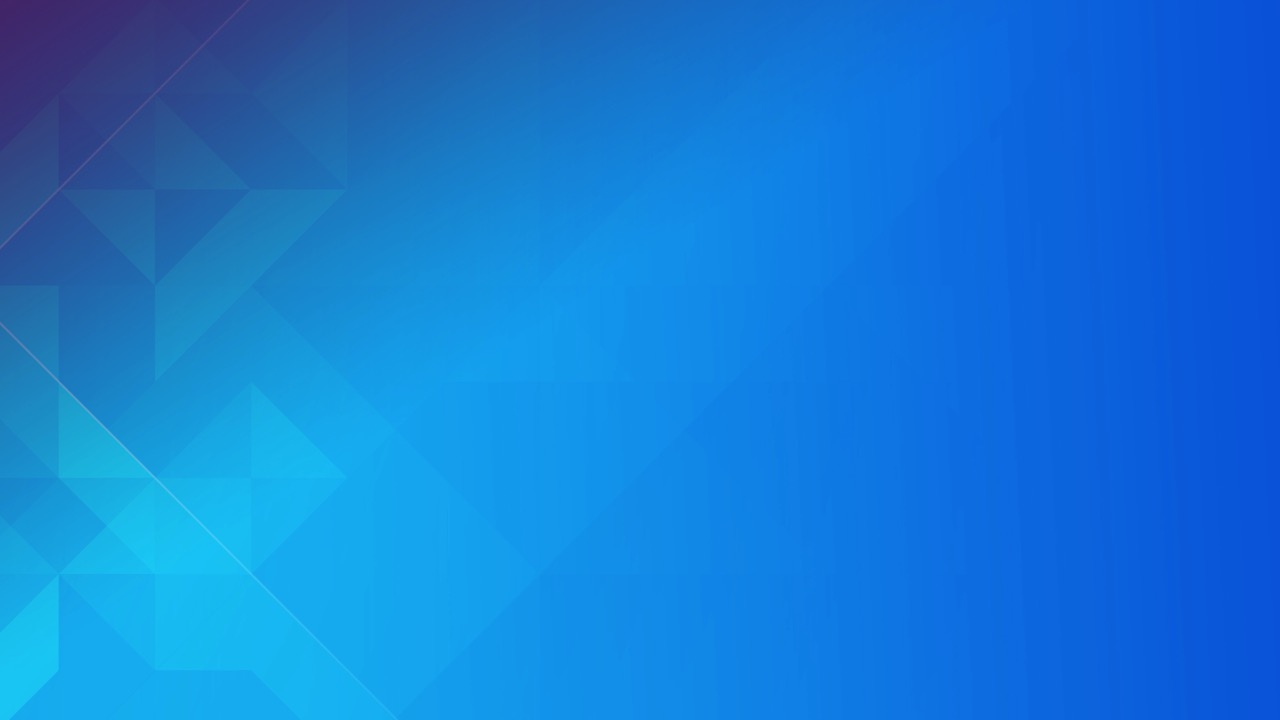 Developer Setup
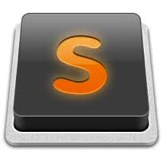 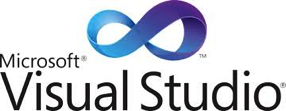 IDE (s)
Code Assist 
Plugins
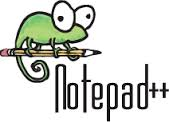 ?
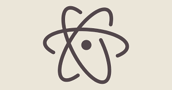 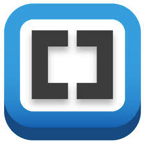 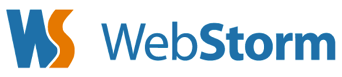 ArcGIS API for JavaScript: An Introduction
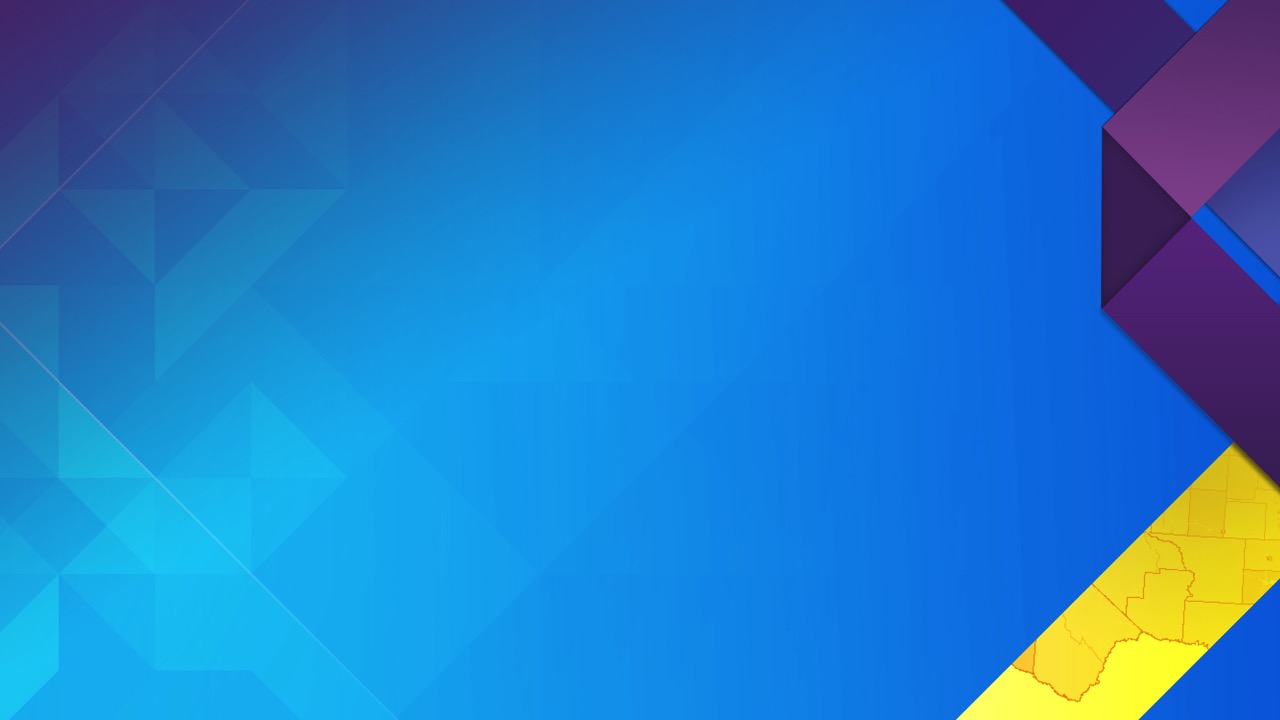 Build sample app
Widgets, Events, Graphics, Selection
ArcGIS API for JavaScript: An Introduction
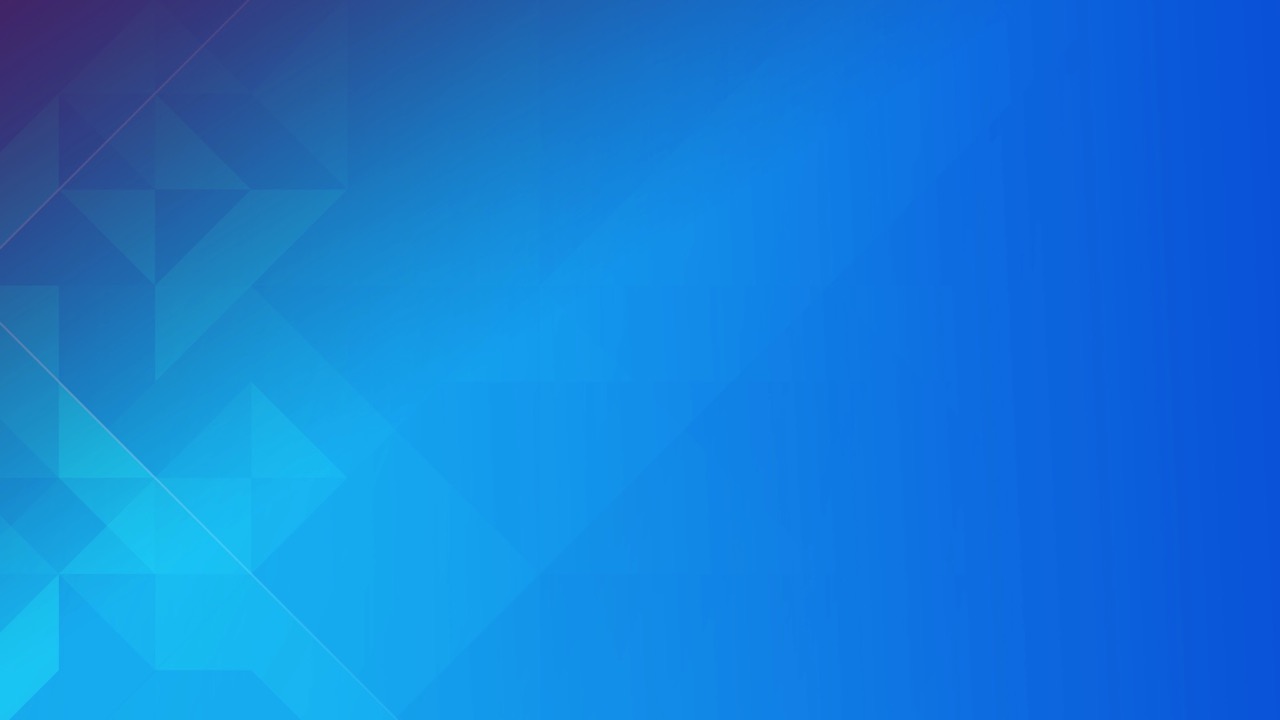 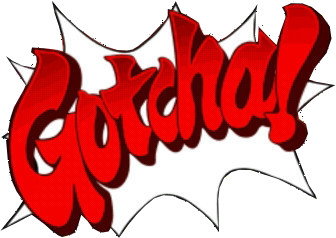 ArcGIS API for JavaScript: An Introduction
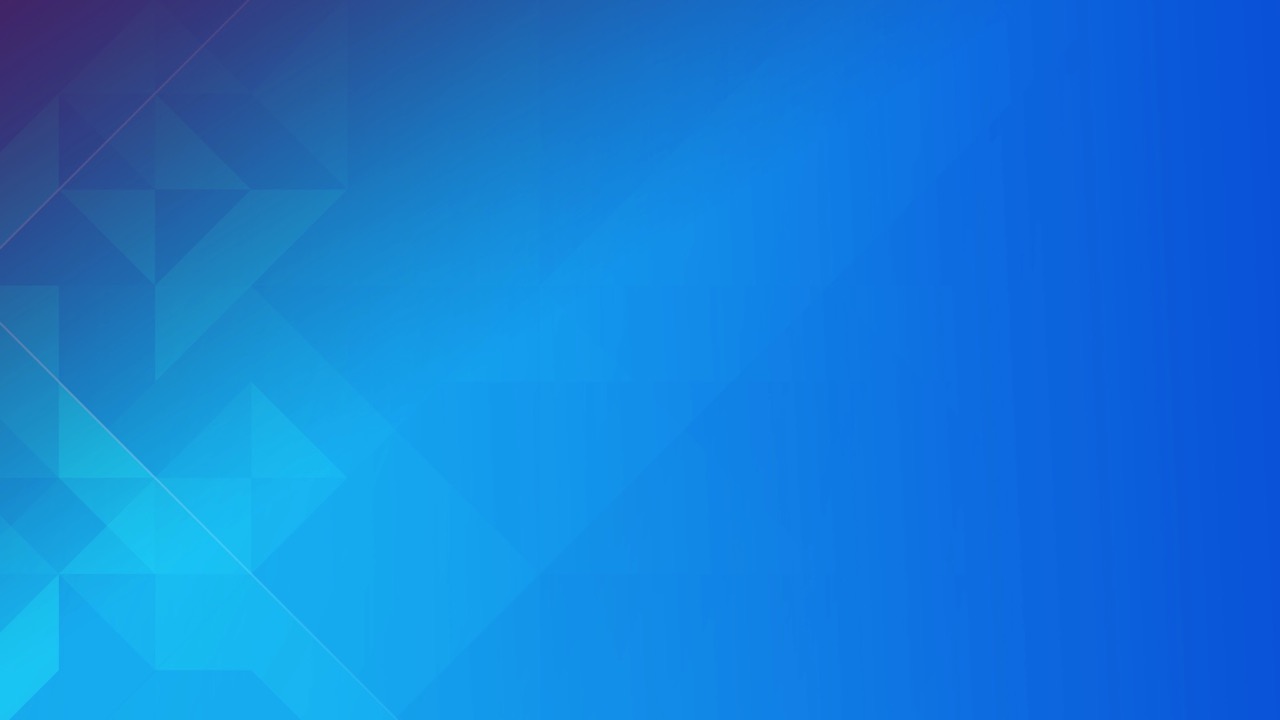 Get the API
Hosted 





Download 
http://developers.arcgis.com/en/downloads
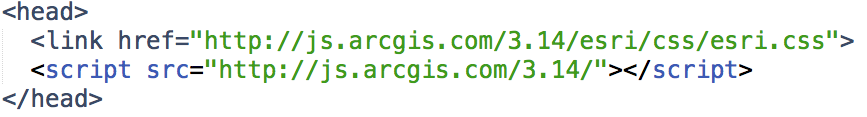 ArcGIS API for JavaScript: An Introduction
[Speaker Notes: Heather
Where do you get the api]
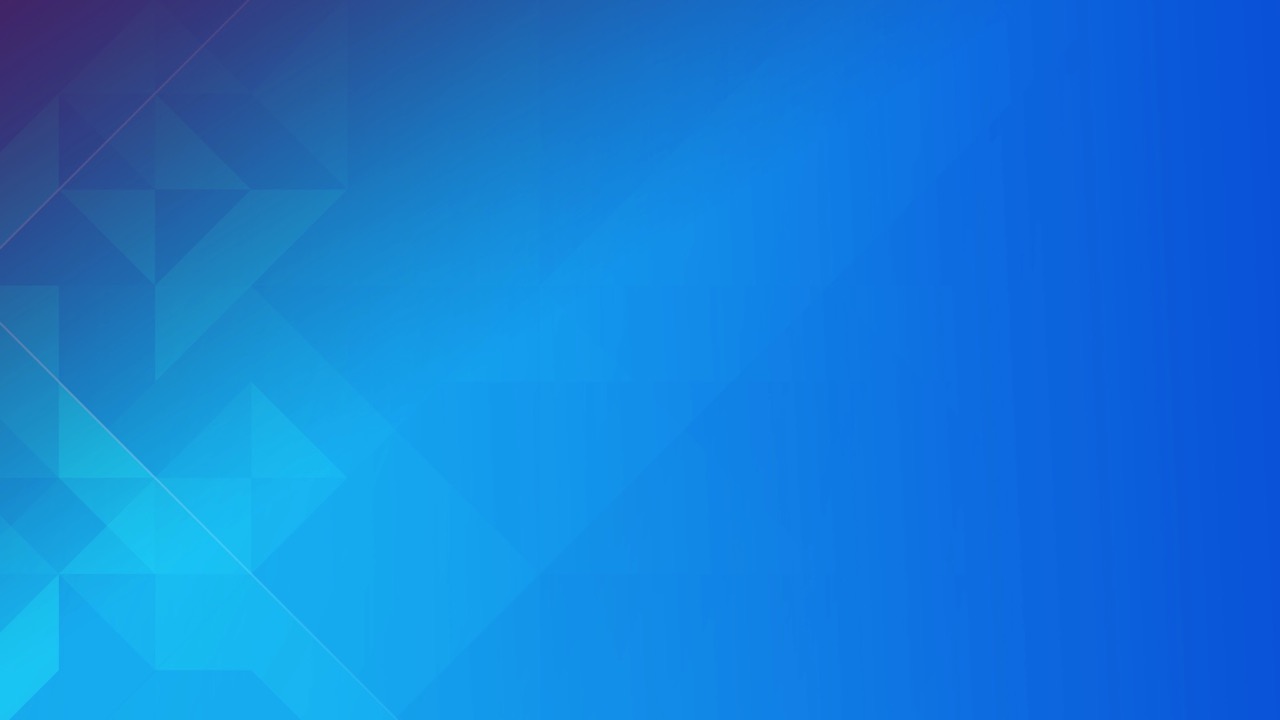 Make a map
ArcGIS API for JavaScript: An Introduction
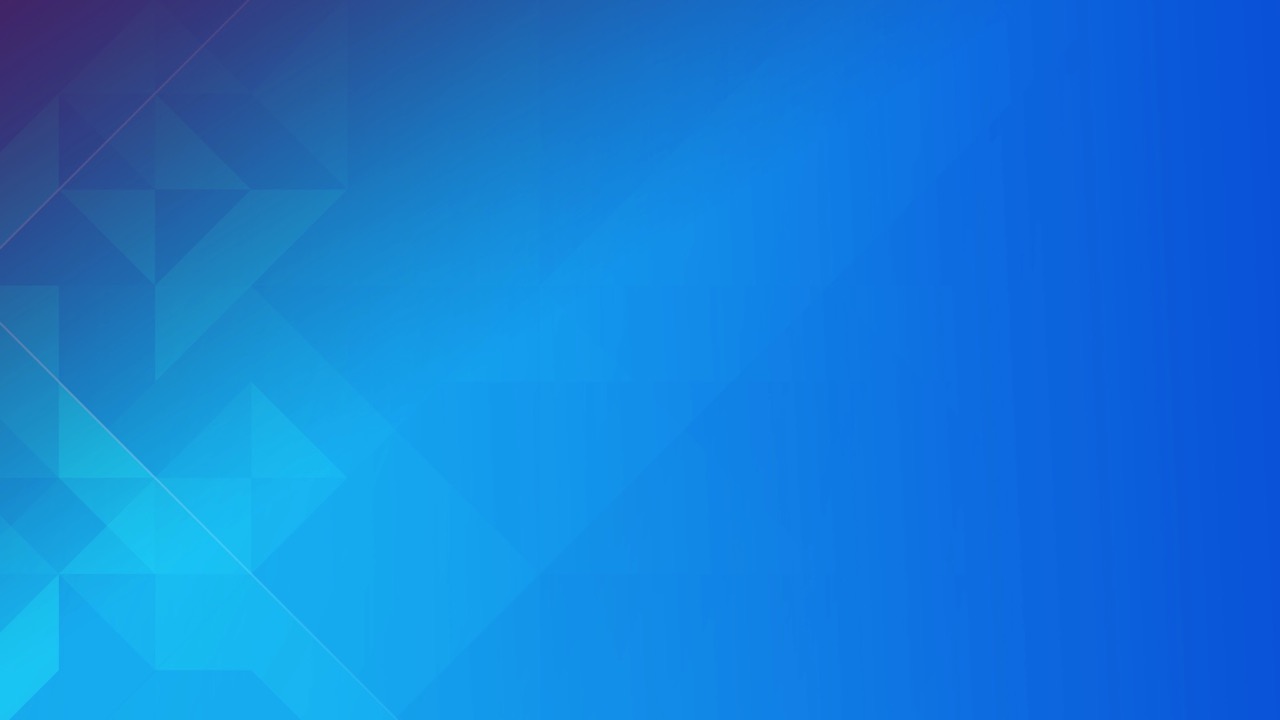 Loading Modules
Preferred arg alias
ArcGIS API for JavaScript: An Introduction
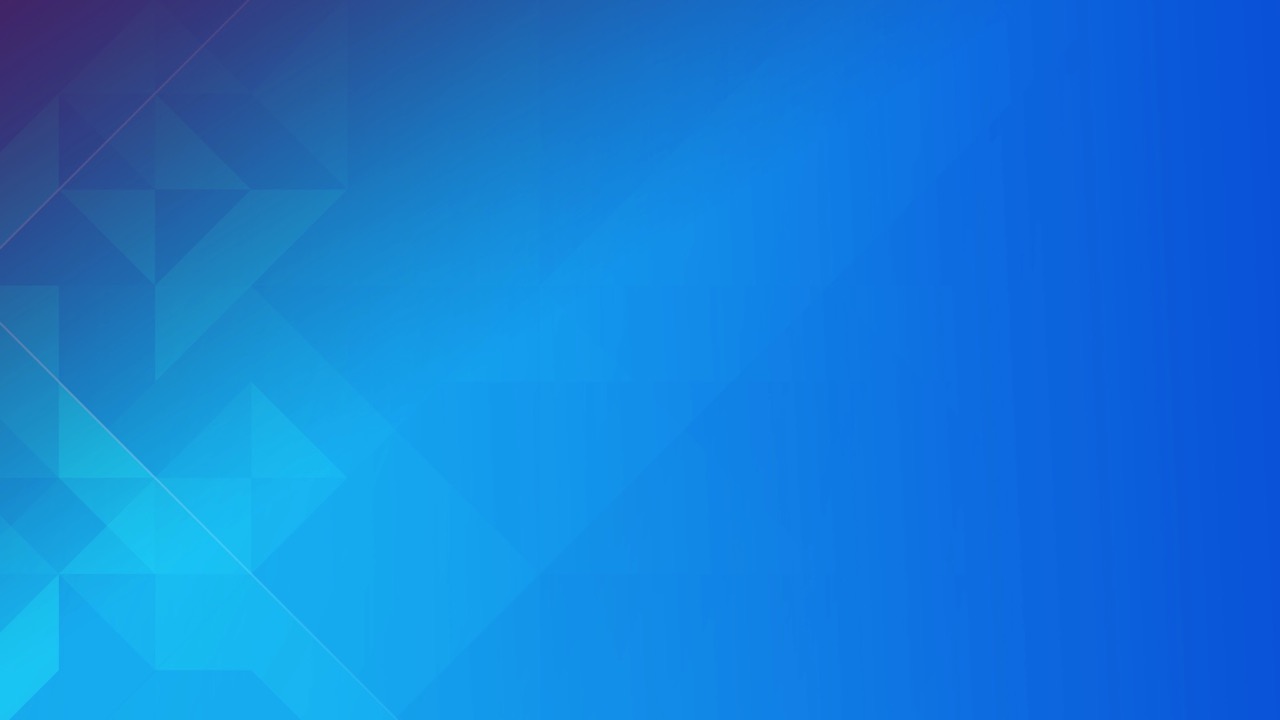 ArcGIS API for JavaScript: An Introduction
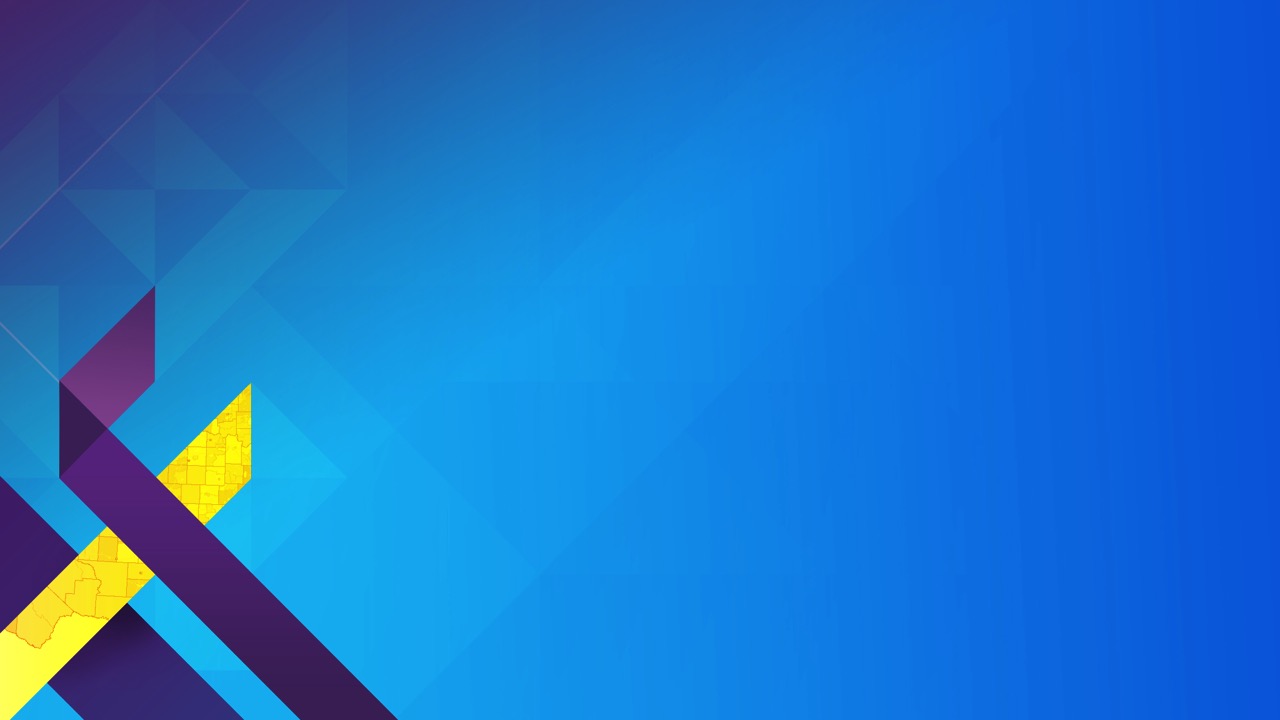 Scrambled Tiles
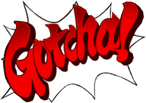 ArcGIS API for JavaScript: An Introduction
Basemaps
ArcGIS API for JavaScript: An Introduction
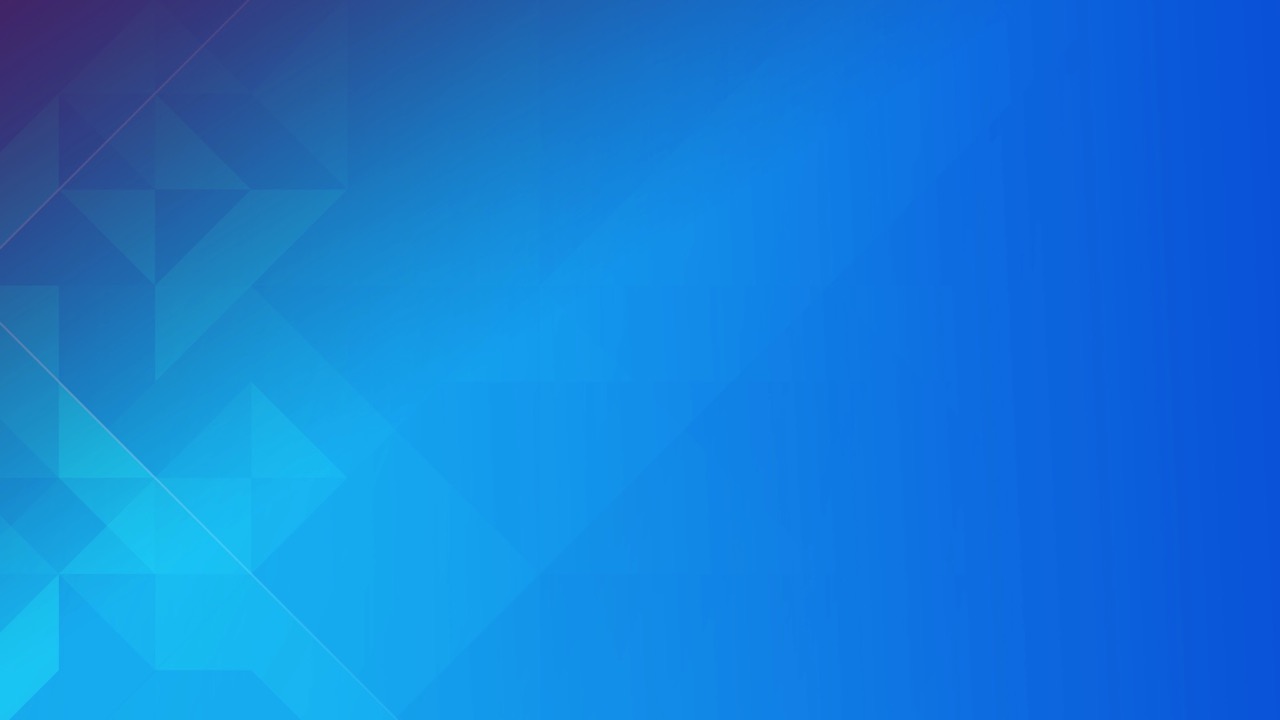 Developer Console
ArcGIS API for JavaScript: An Introduction
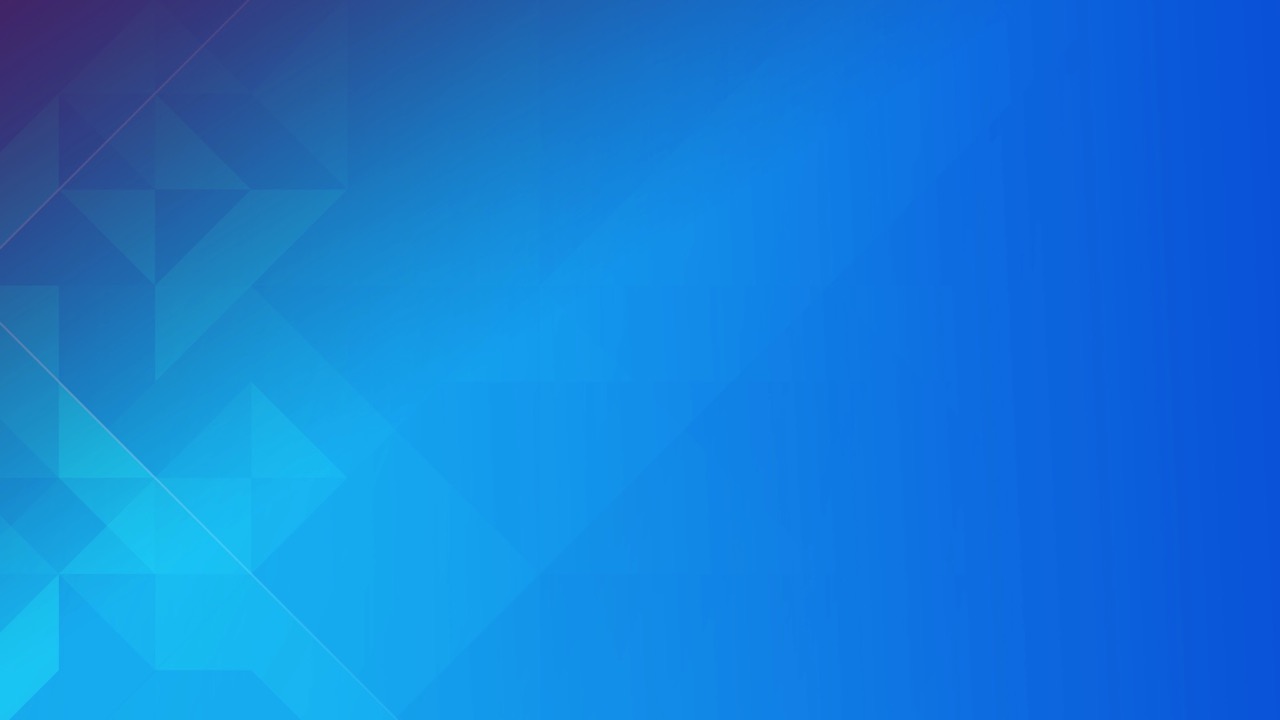 Add Layers
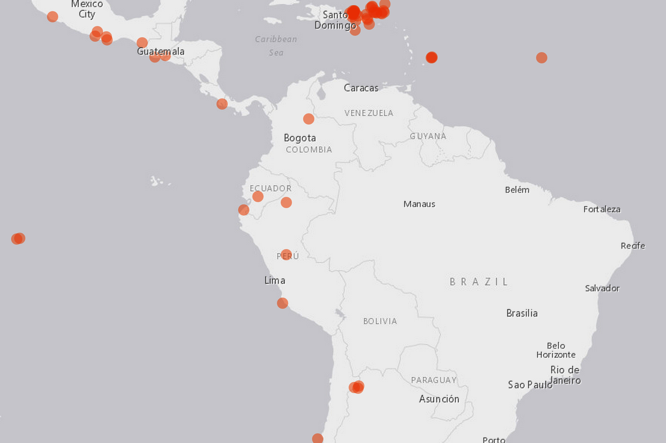 Lots of types
Tiled
Dynamic
Graphics 
Feature layers
CSV
KML
WMS/WMTS/WFS
Custom layers
ArcGIS API for JavaScript: An Introduction
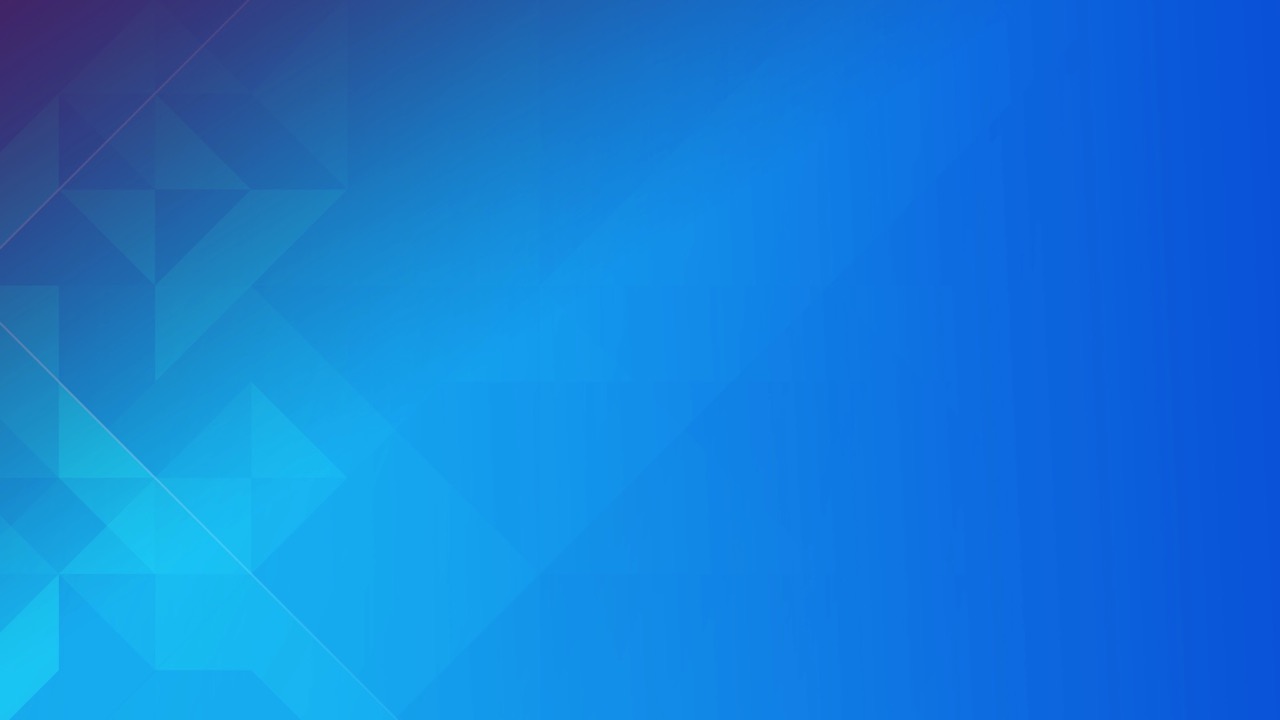 Layer coding pattern
require(["esri/map", "esri/layers/FeatureLayer", "dojo/domReady!"], function(Map, FeatureLayer)
Load module
Create layer
Specify properties
Add layer to map
var featureLayer = new FeatureLayer("http:// 
sampleserver6.arcgisonline.com/arcgis/rest/services/USA/MapServer/2",{
  outFields: ["*”]
});

map.addLayer(featureLayer );
ArcGIS API for JavaScript: An Introduction
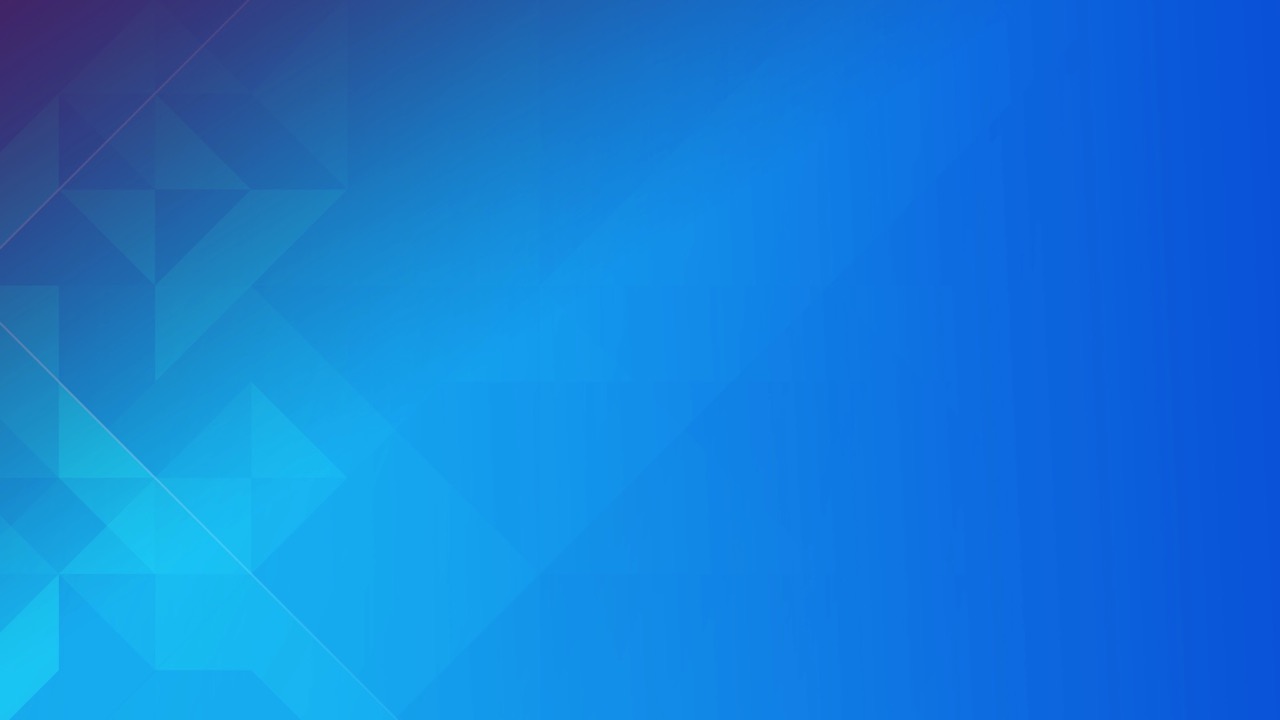 Demo: Add feature layer to application
ArcGIS API for JavaScript: An Introduction
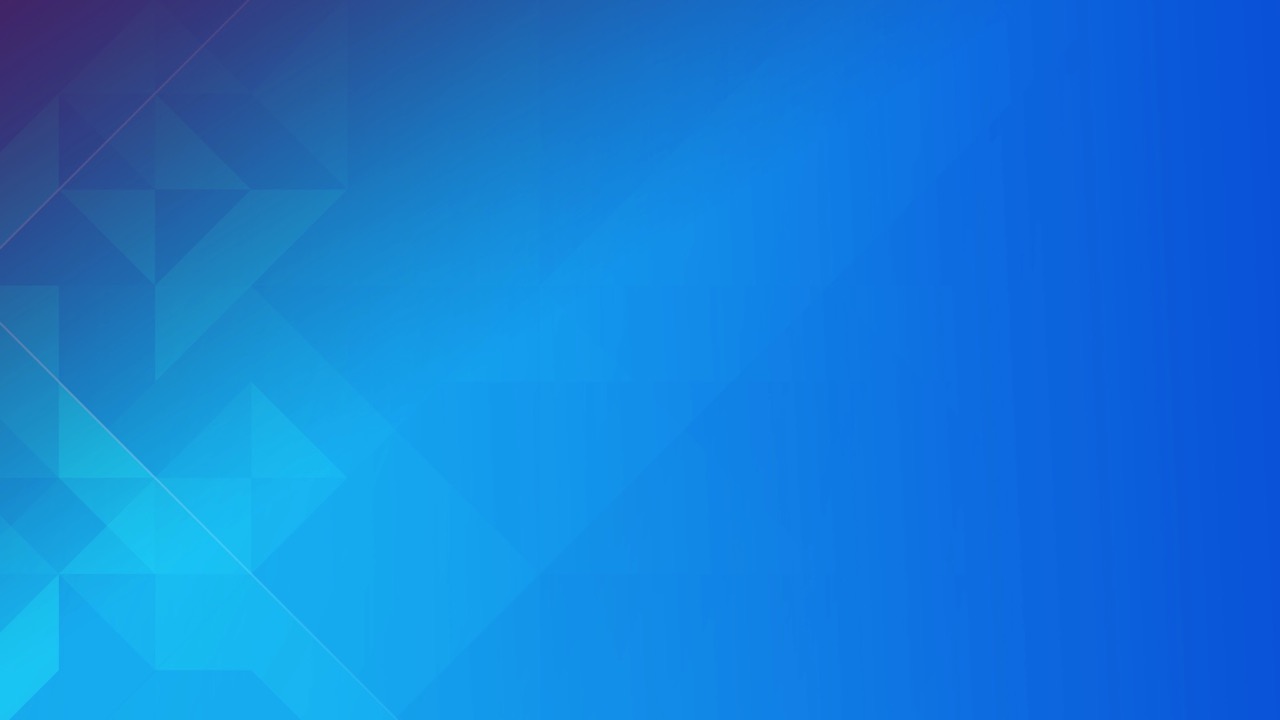 Deep Dive: Feature Layers
Selection …
Query
Edit 
Renderer
ArcGIS API for JavaScript: An Introduction
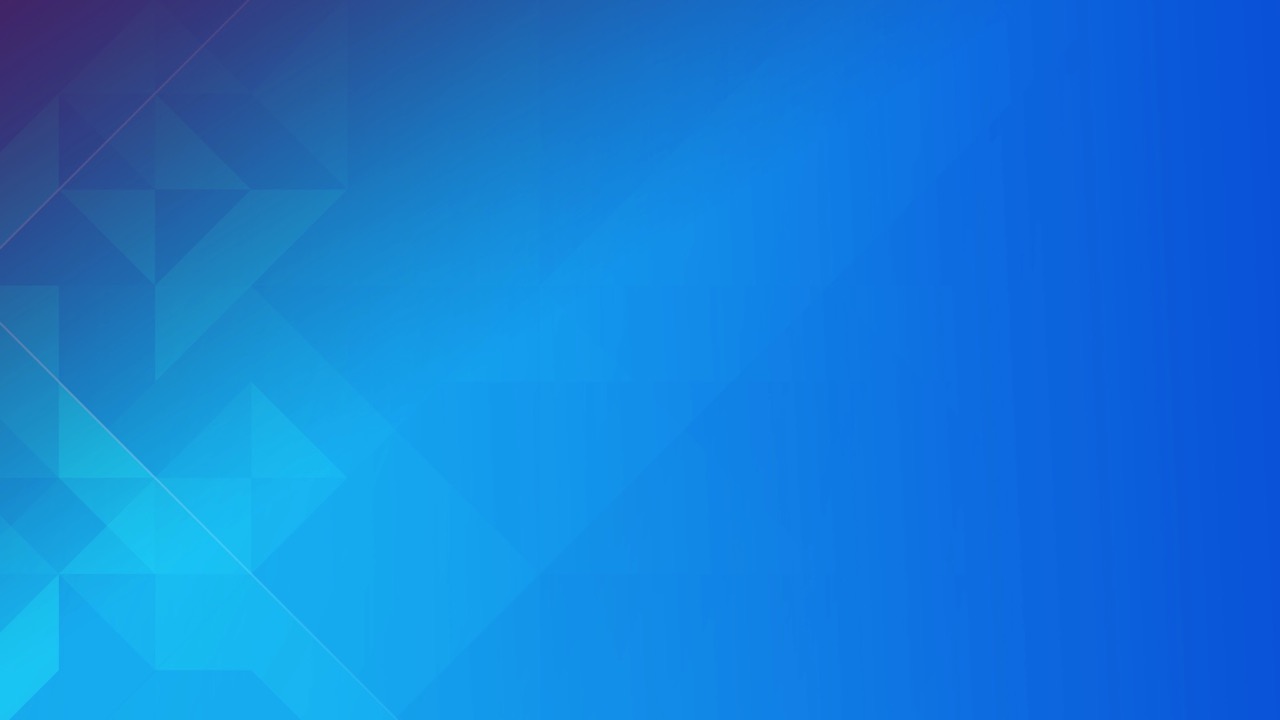 Renderers
ArcGIS API for JavaScript: An Introduction
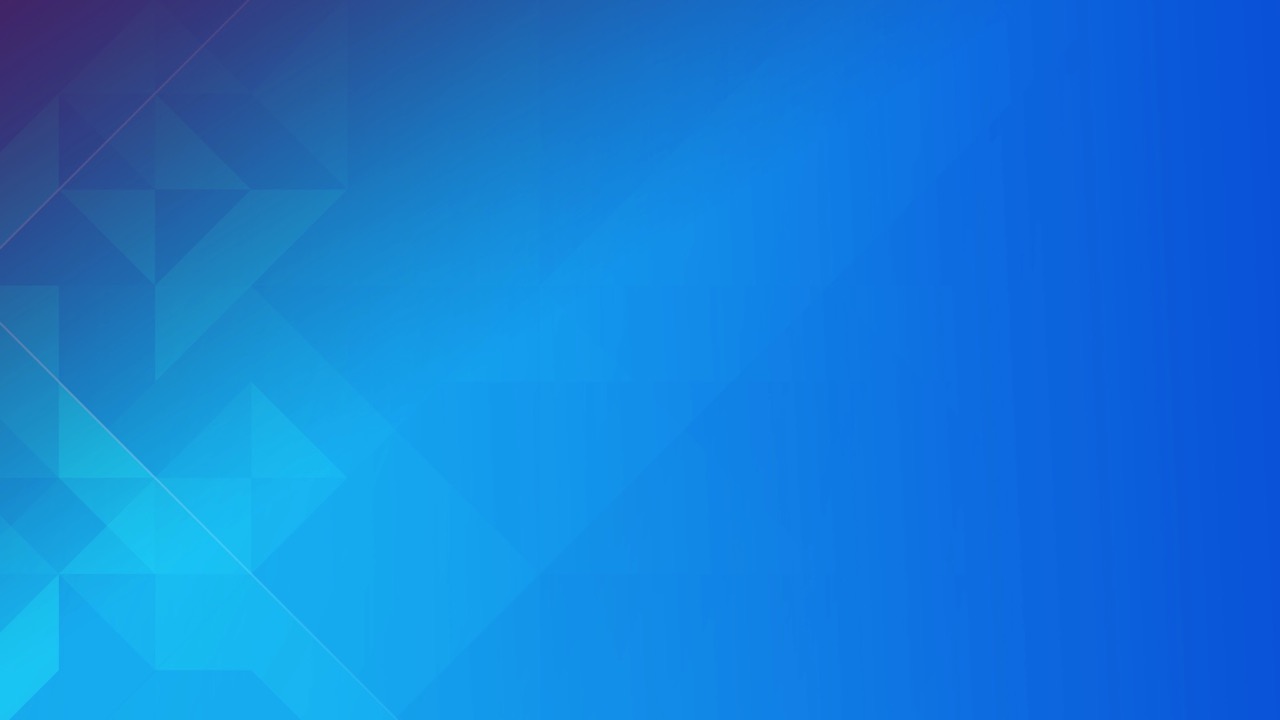 Demo: Apply renderer
ArcGIS API for JavaScript: An Introduction
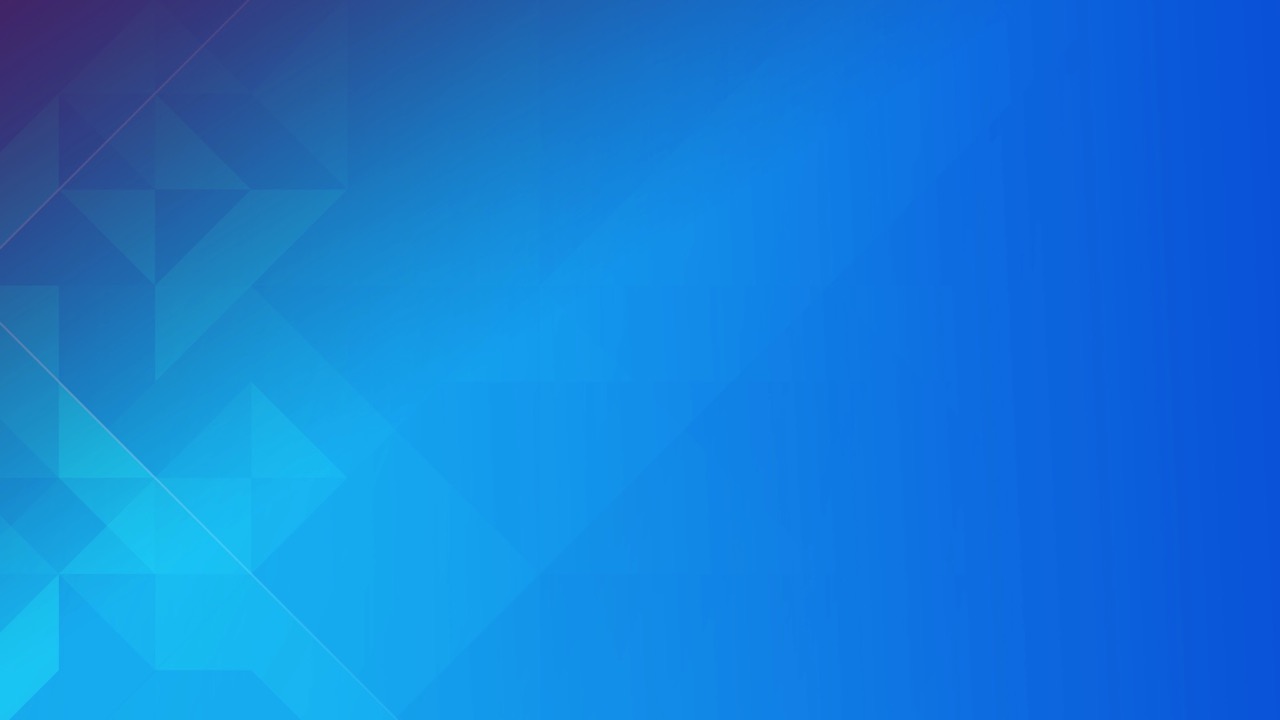 Popups
Add interactivity
Information about .. 
A location
A feature
The results of a search
Customizable
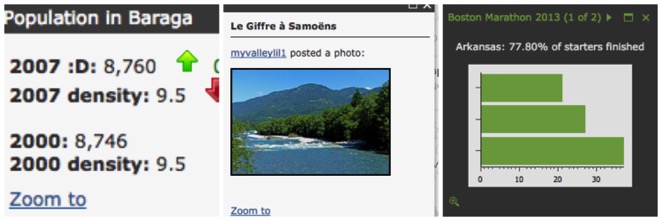 ArcGIS API for JavaScript: An Introduction
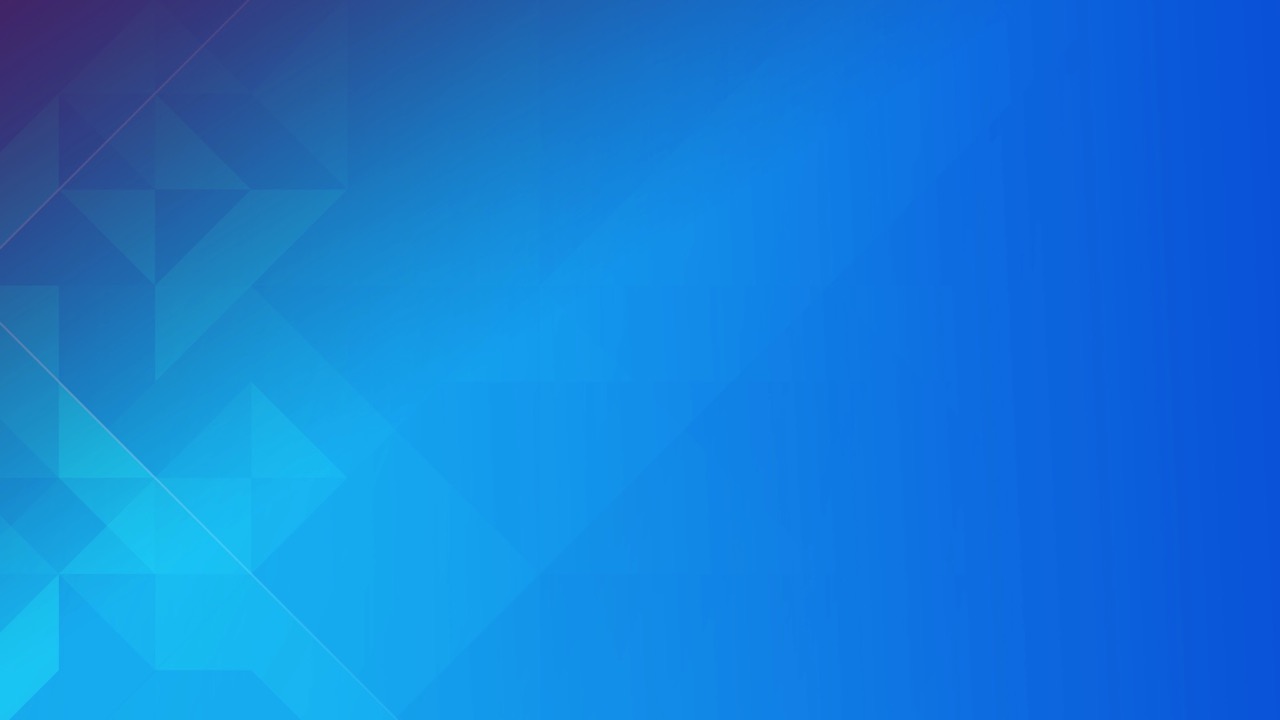 Demo: Make map interactive
ArcGIS API for JavaScript: An Introduction
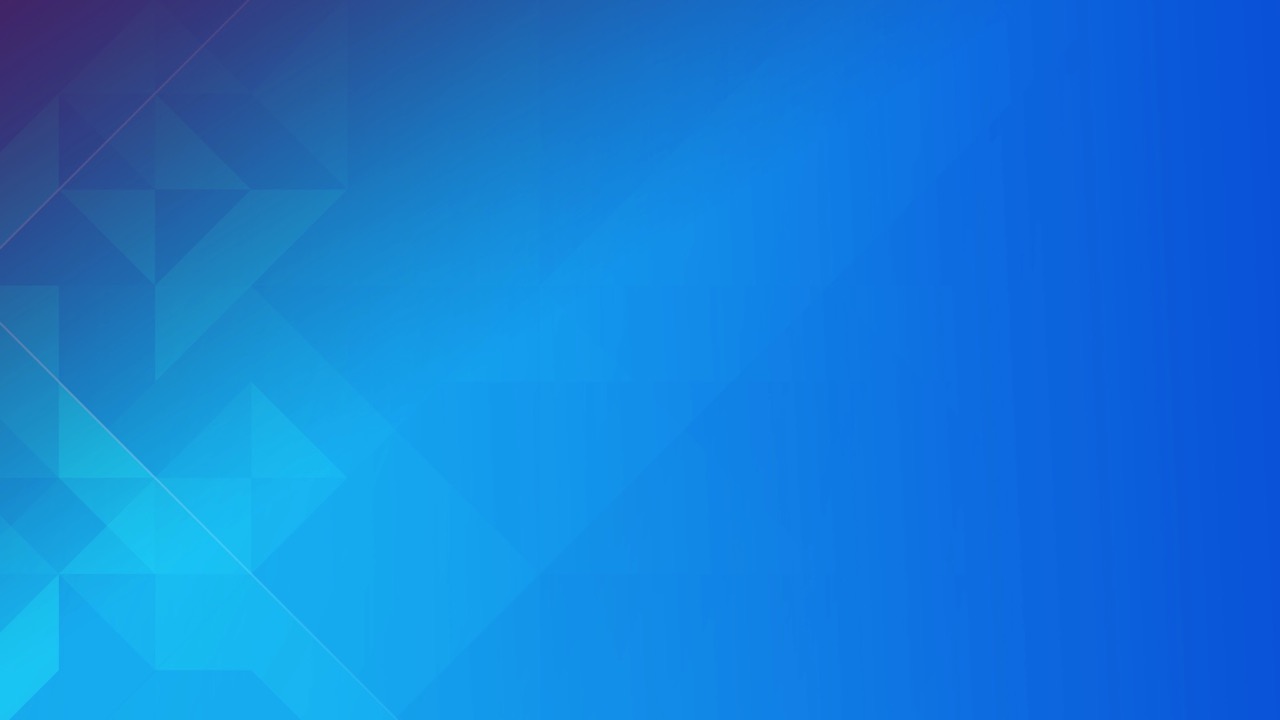 Tip: Reduce code by using a web map
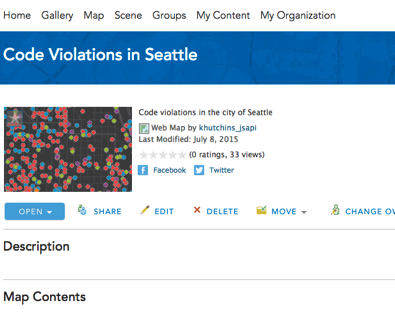 esri/arcgis/utils 
createMap
ArcGIS API for JavaScript: An Introduction
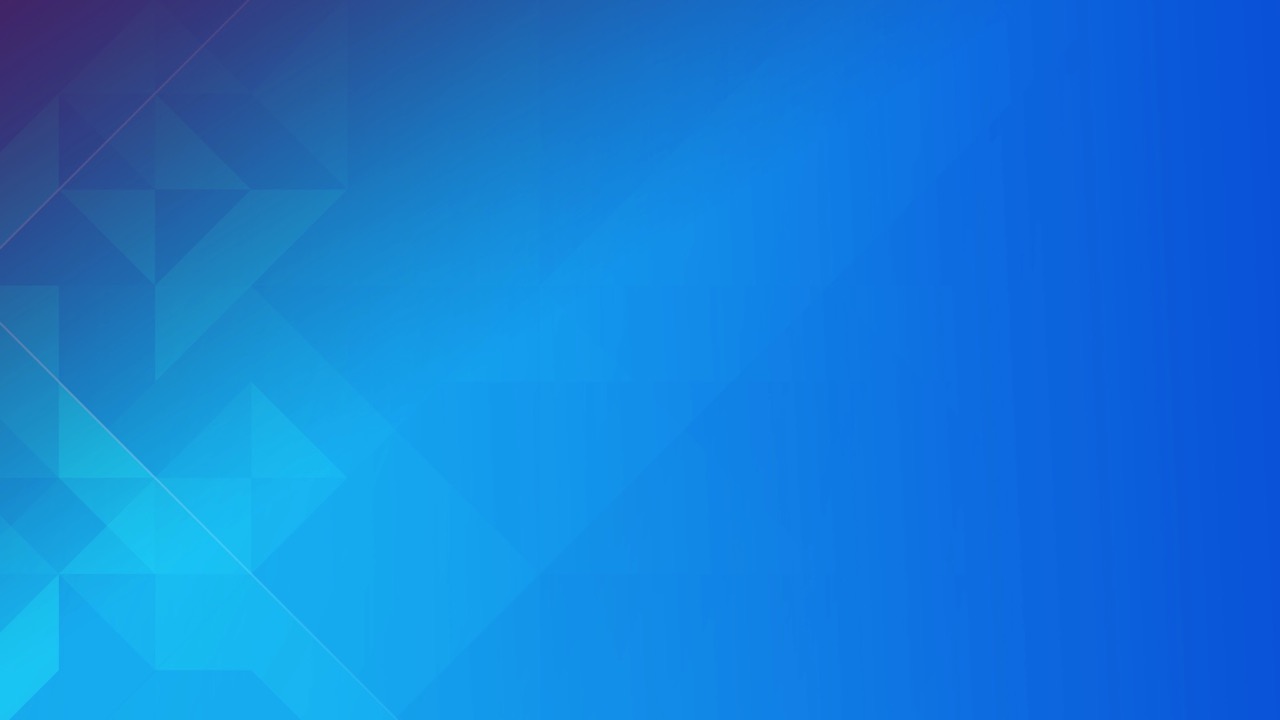 Widgets
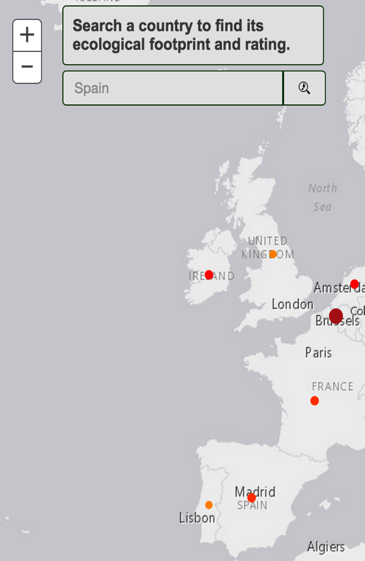 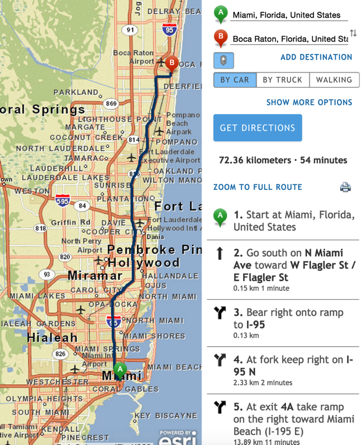 Search
Legend,
Directions,
Print,
Basemap Toggle,
etc
ArcGIS API for JavaScript: An Introduction
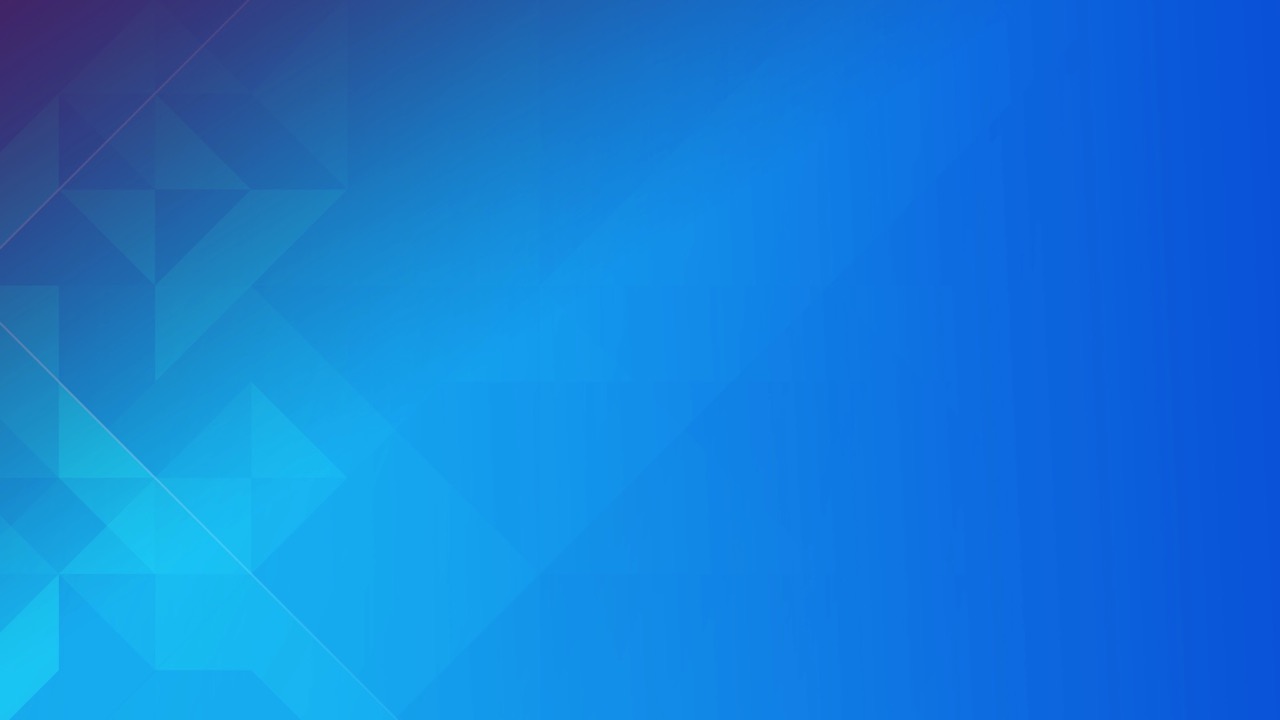 Widget coding pattern
Load module
Create widget
Set widget properties
Call startup
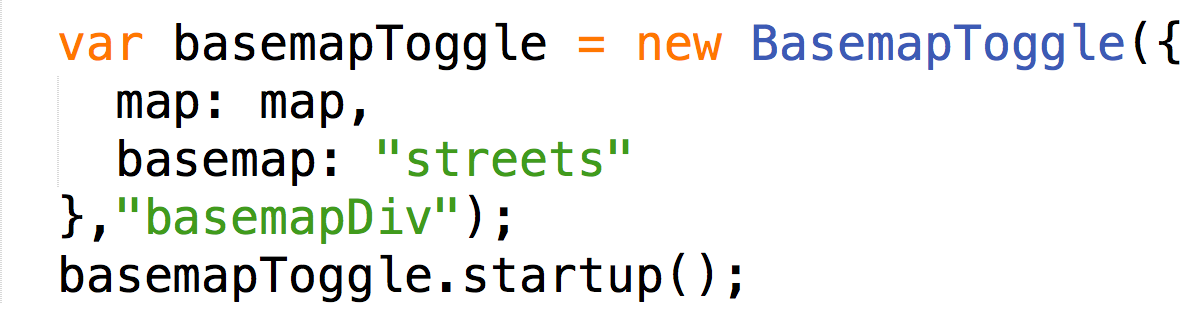 ArcGIS API for JavaScript: An Introduction
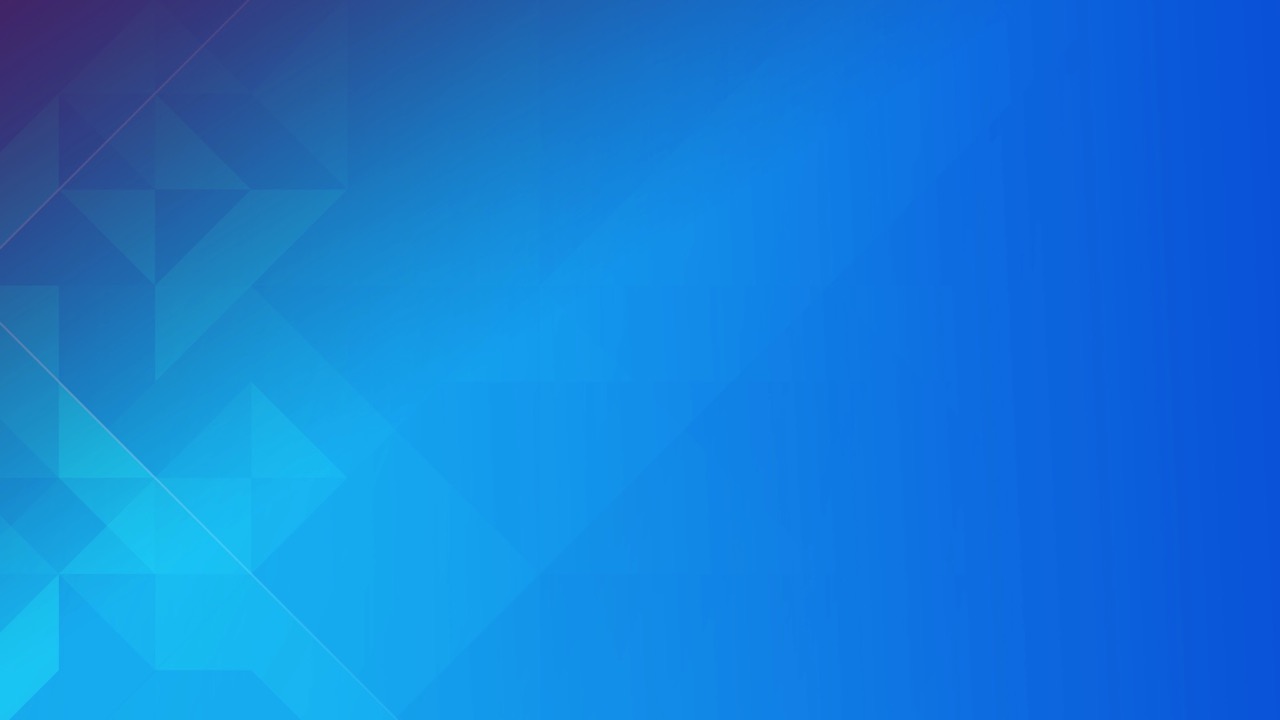 Demo: Add search widget
ArcGIS API for JavaScript: An Introduction
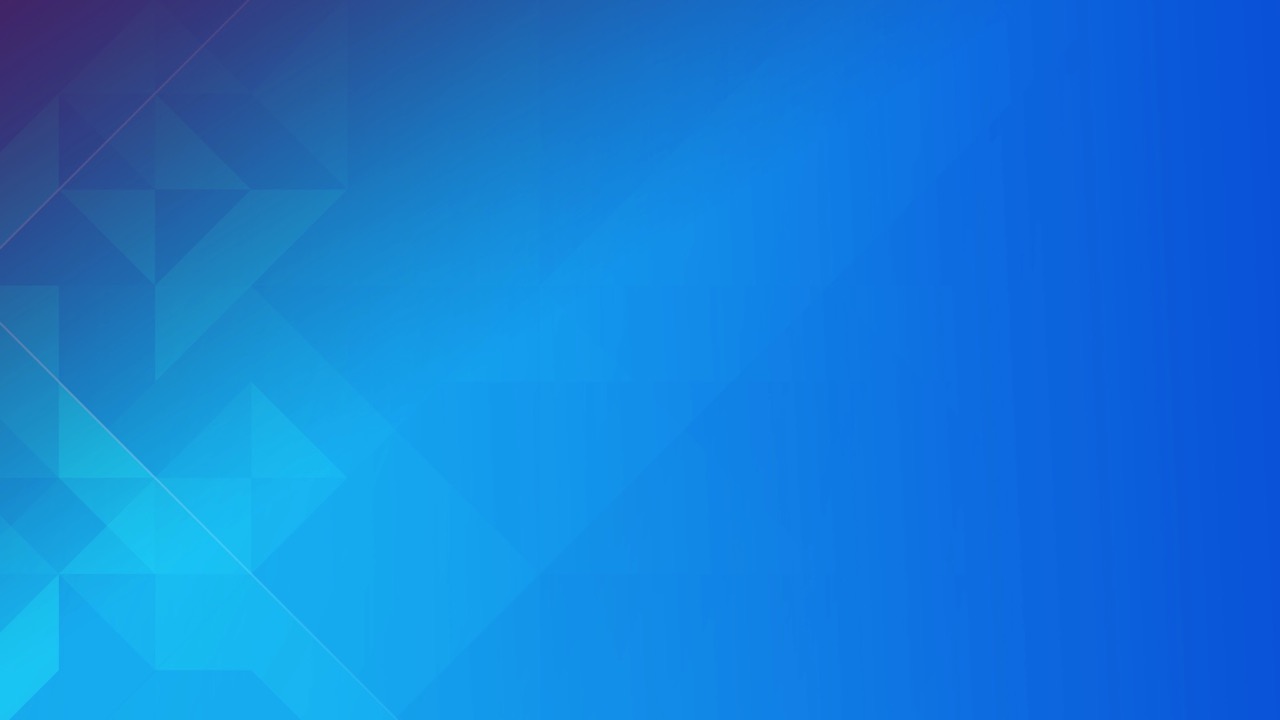 Demo: Directions widget
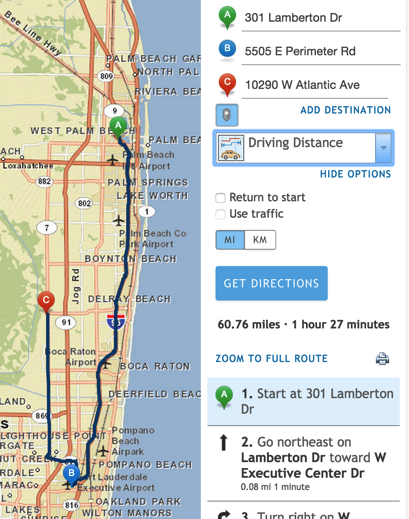 Requires credit-based route service
ArcGIS API for JavaScript: An Introduction
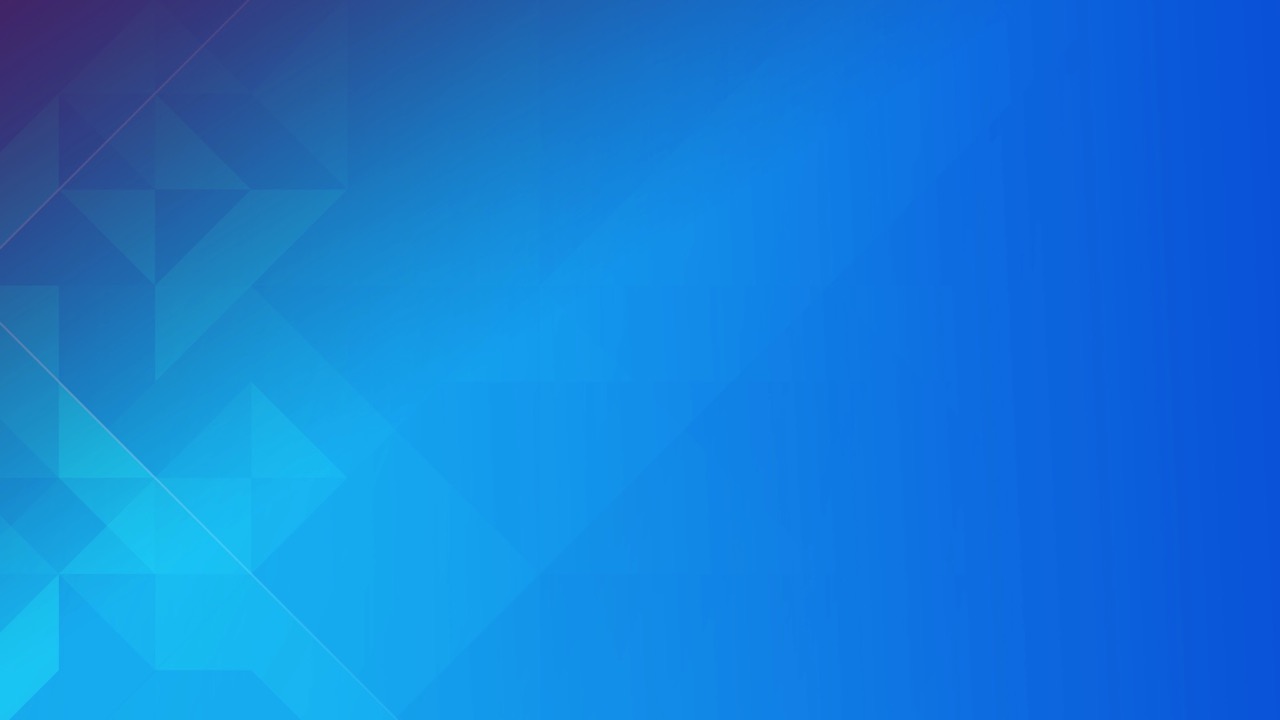 Tip: Working with secure resources
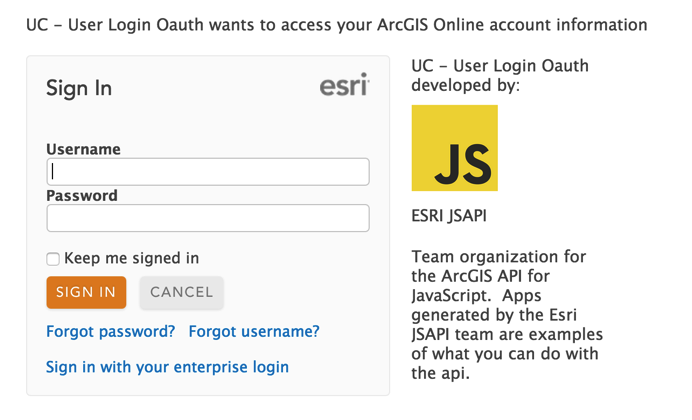 Identity Manager
OAuth Support 
Proxies
ArcGIS API for JavaScript: An Introduction
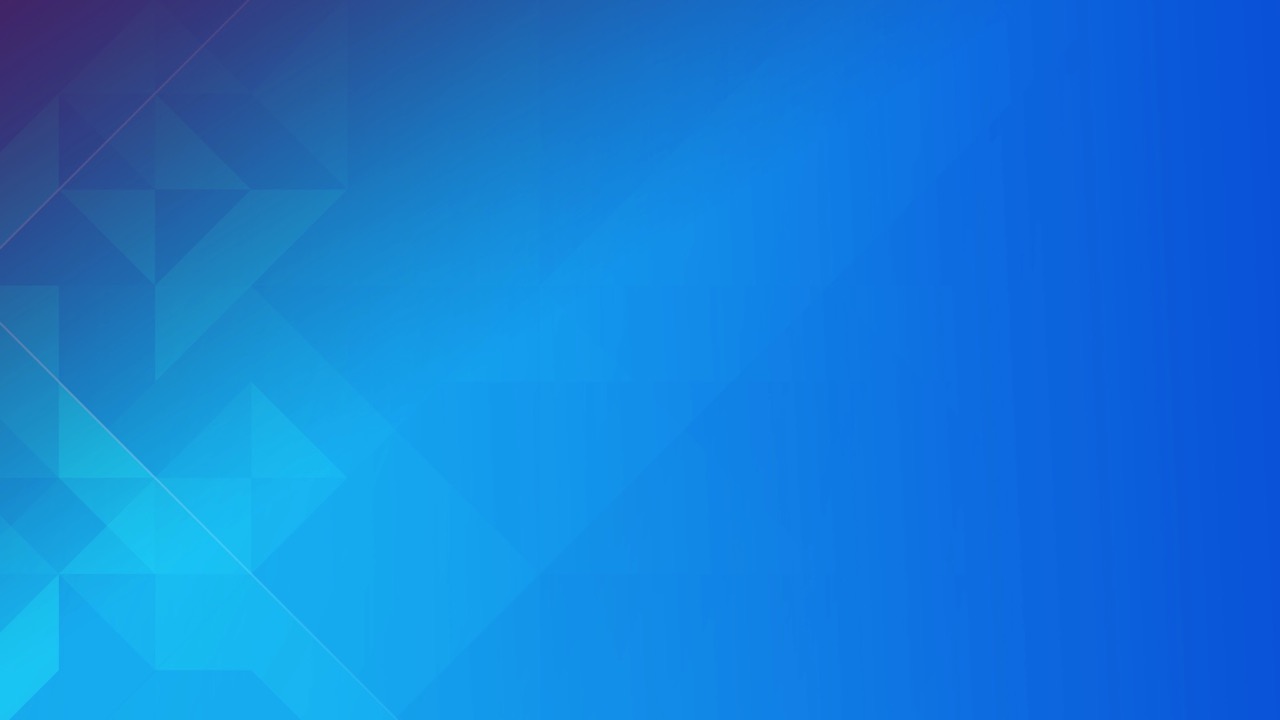 Demo: Customize widget appearance
ArcGIS API for JavaScript: An Introduction
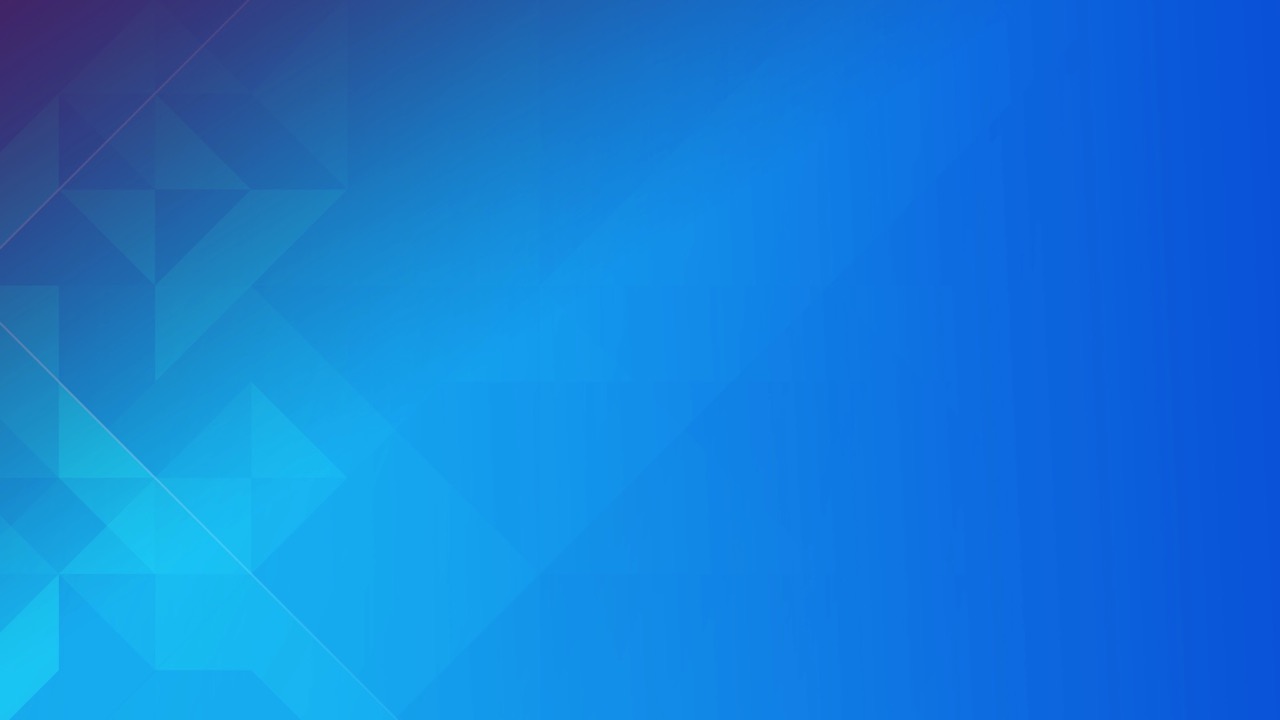 Events
Event handlers
Load page, click map, execute task, add layer ….
dojo/on
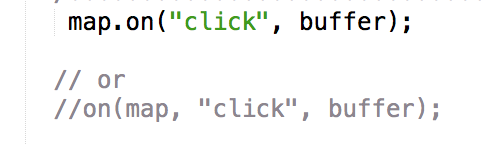 ArcGIS API for JavaScript: An Introduction
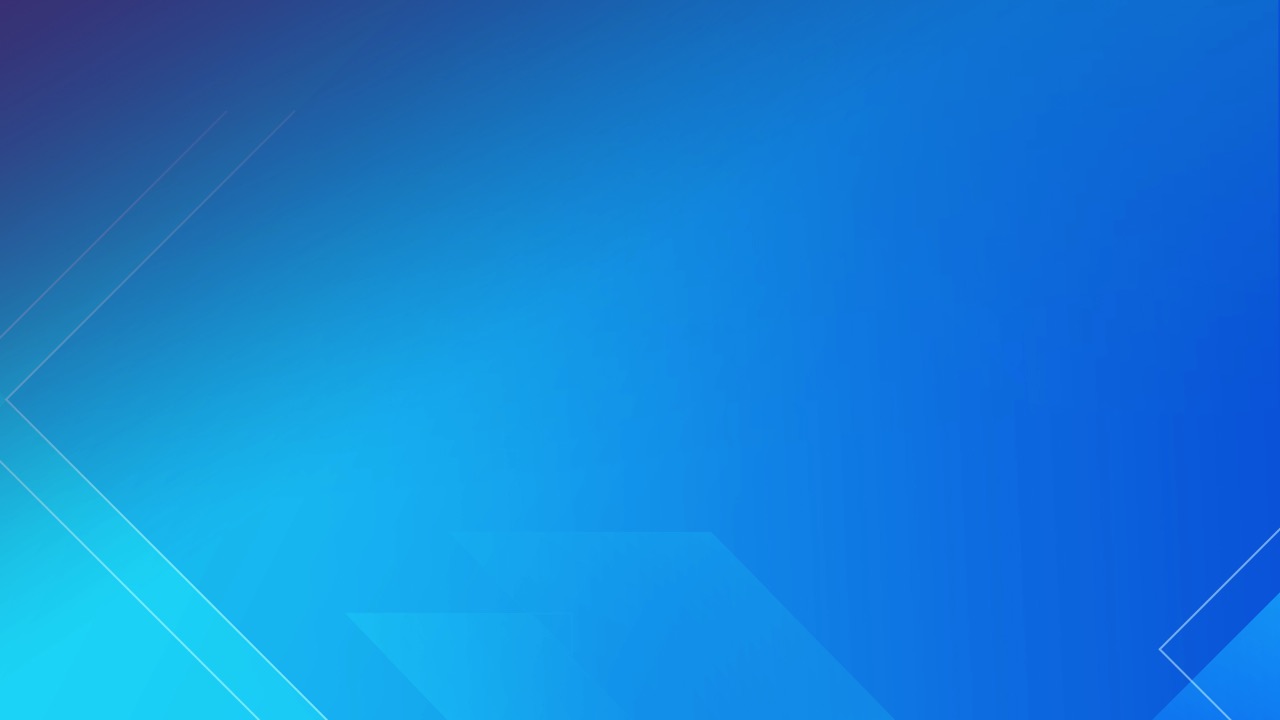 Want to learn more?
Documentation
https://developers.arcgis.com/javascript/
Dojo documentation

Related Esri Training and Tutorials
Esri class: Building Applications with the ArcGIS API for JavaScript
Esri webinar: Data visualization and time saving tips

Additional Resources
JavaScript online training classes: free and fee-based
ArcGIS API for JavaScript: An Introduction
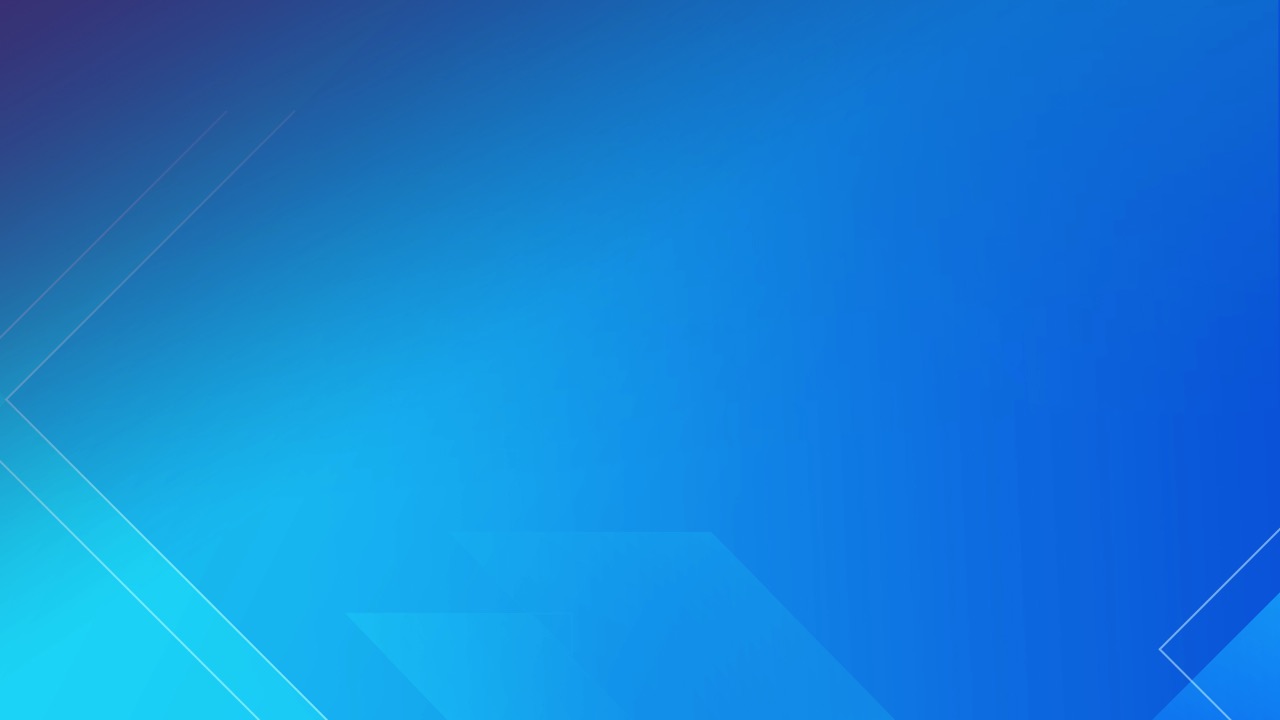 Thank you…
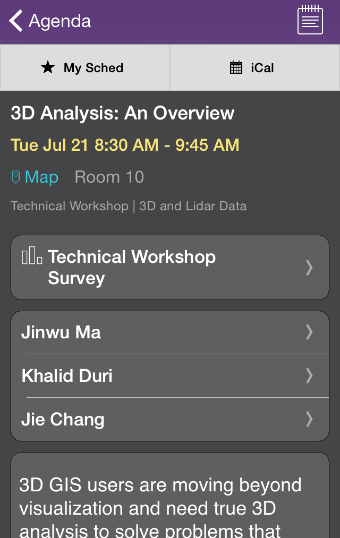 Please fill out the session survey in your mobile app
Select [enter session title here] in the Mobile App
Use the Search Feature to quickly find this title
Click “Technical Workshop Survey”
Answer a few short questions and enter any comments
ArcGIS API for JavaScript: An Introduction